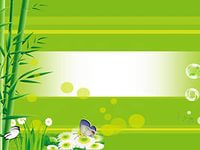 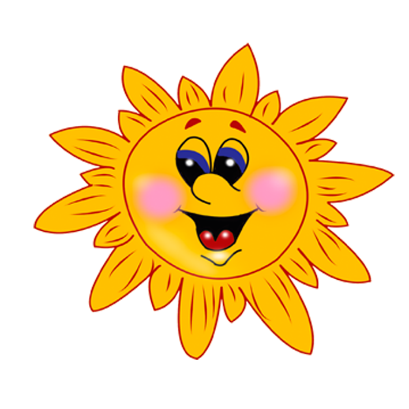 Сборник загадок по ОБЖ
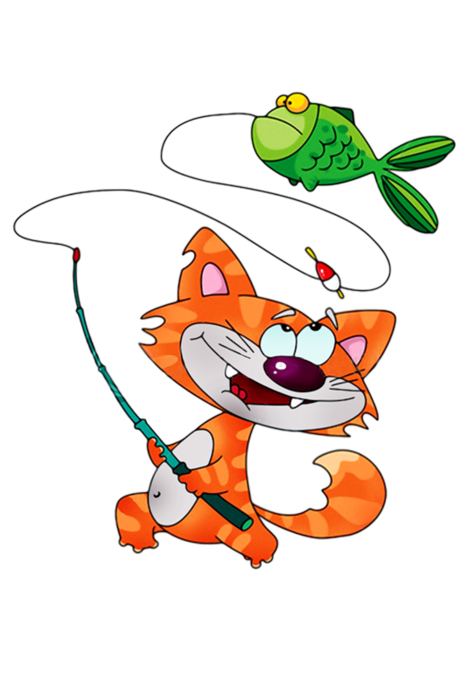 Шепырева Людмила Леонидовна воспитатель ГБДОУ №32
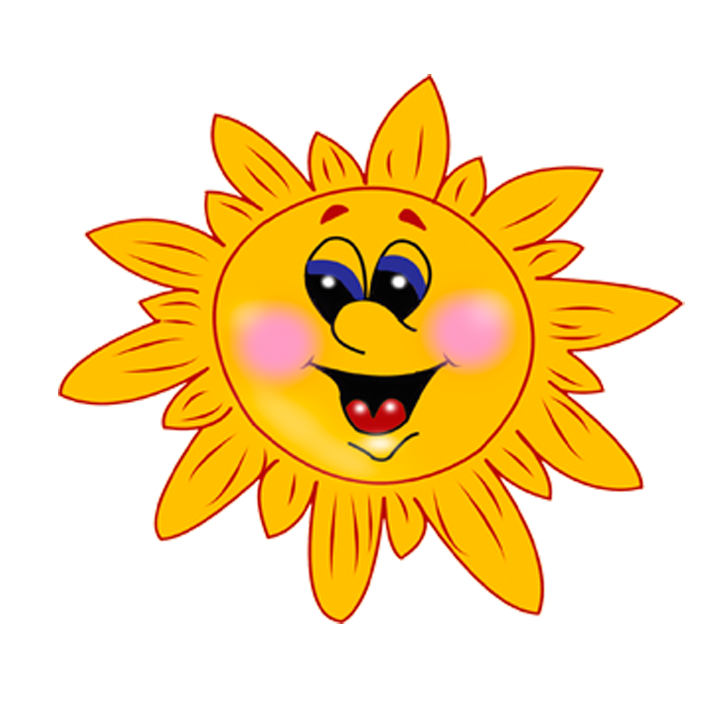 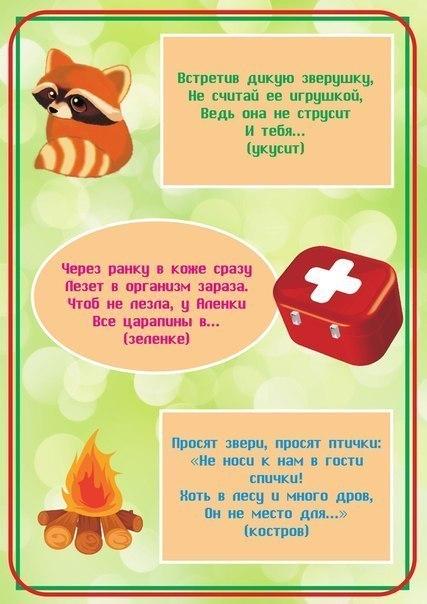 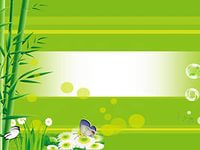 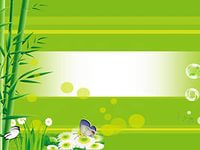 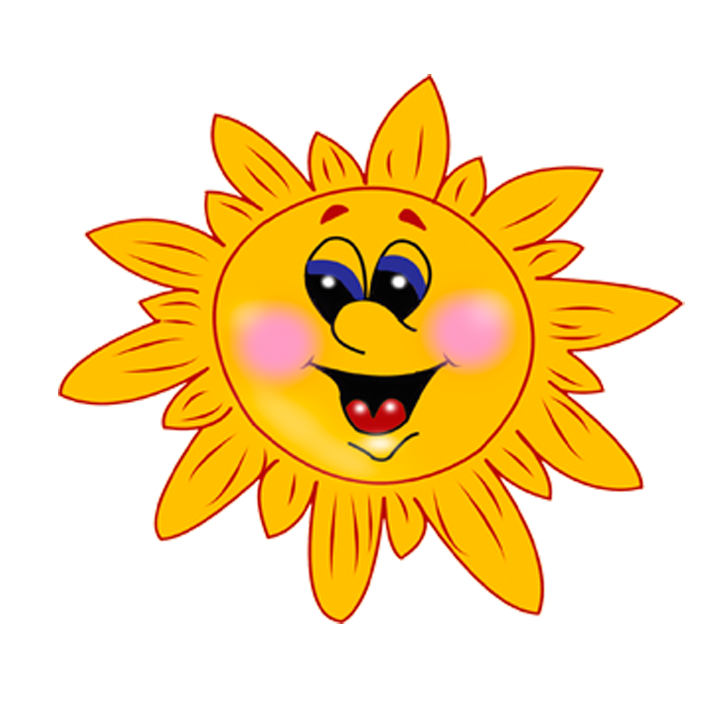 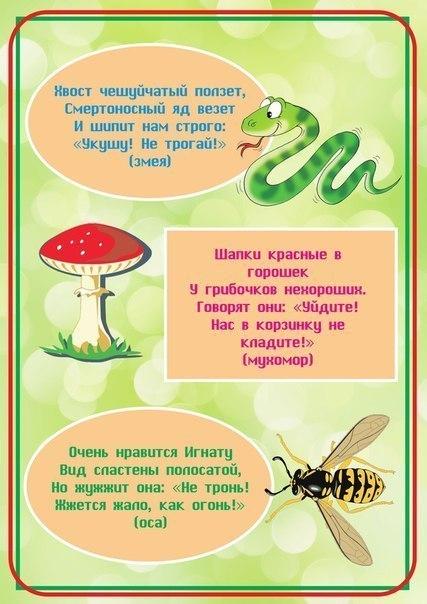 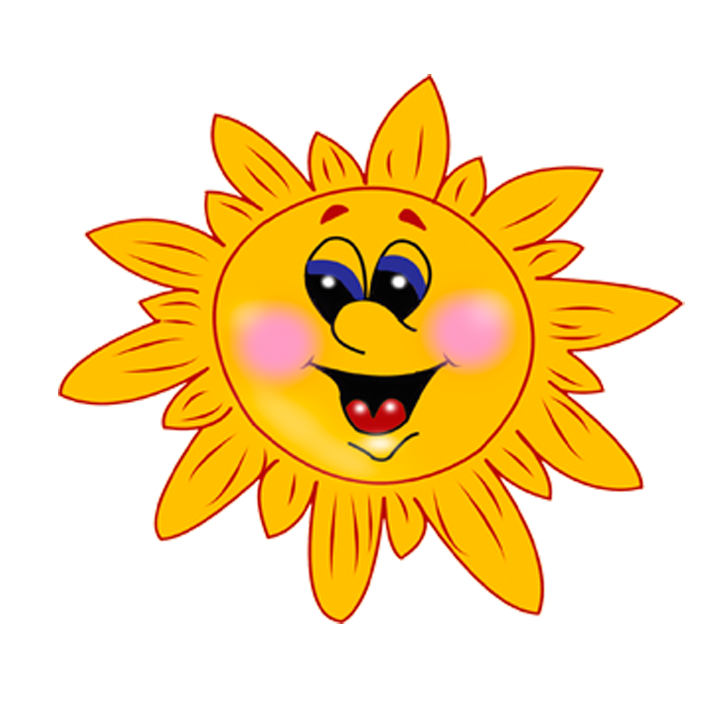 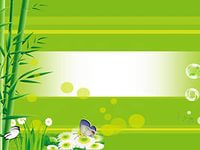 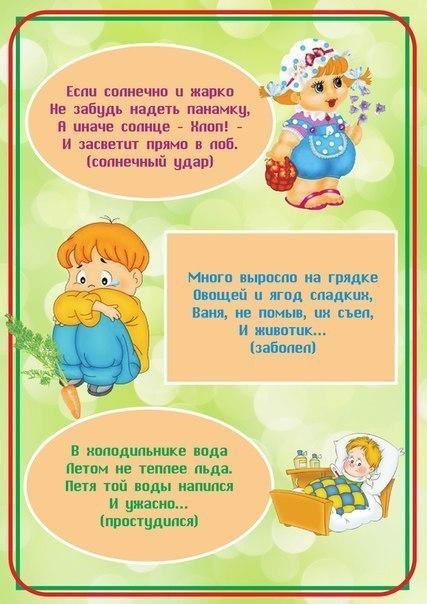 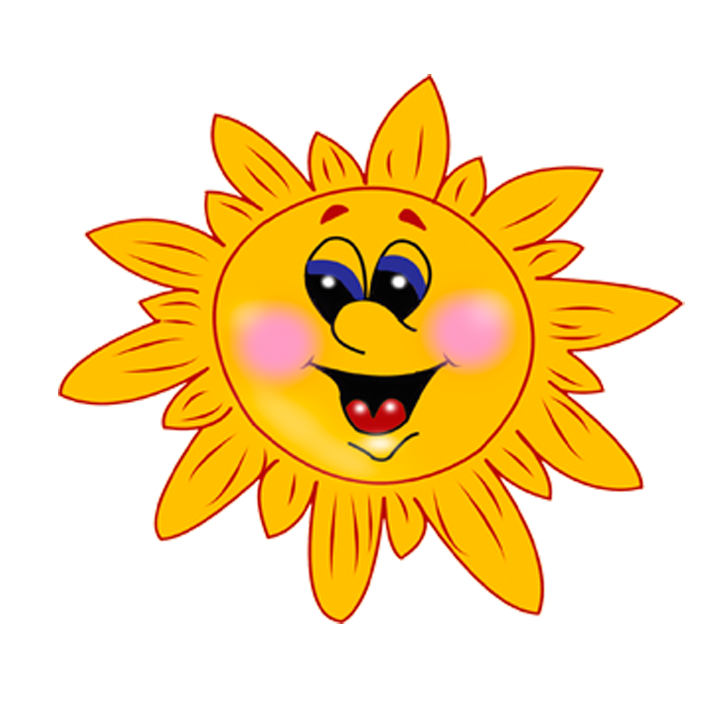 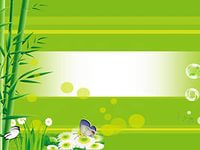 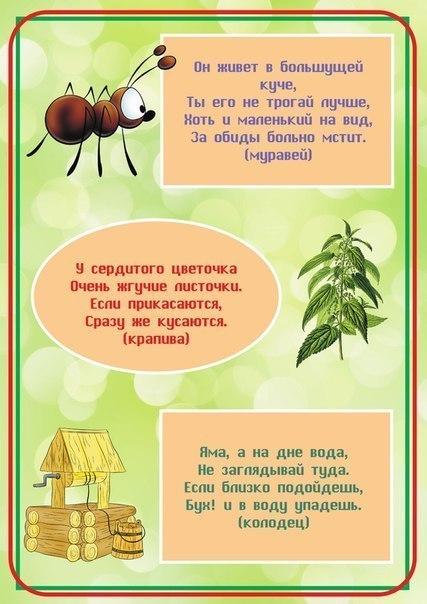 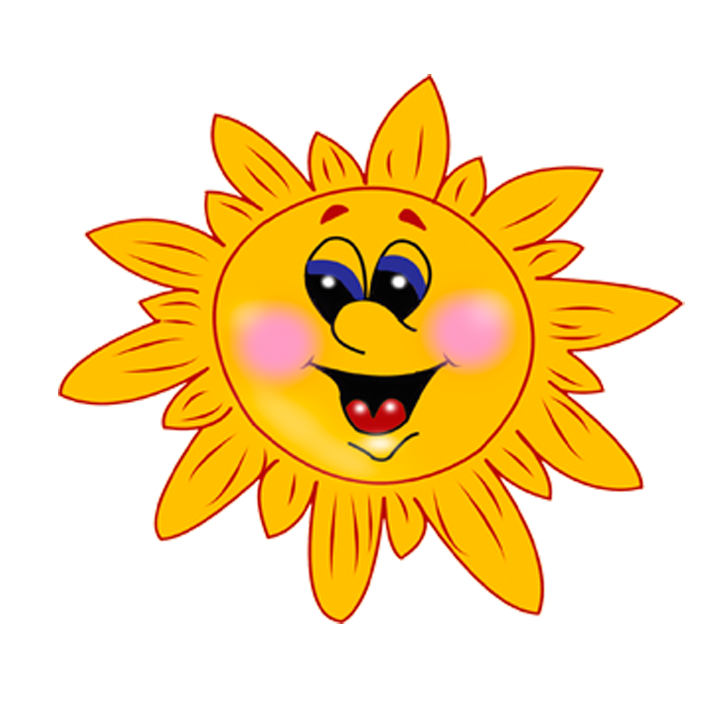 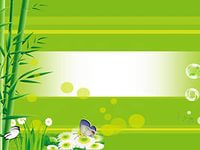 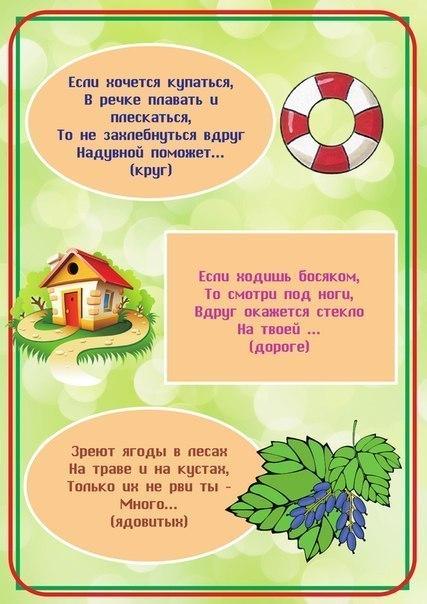 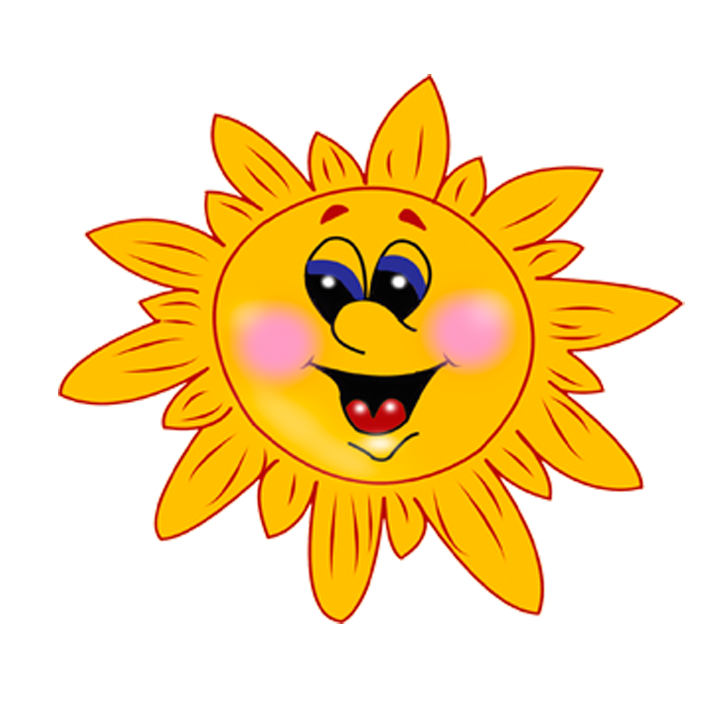 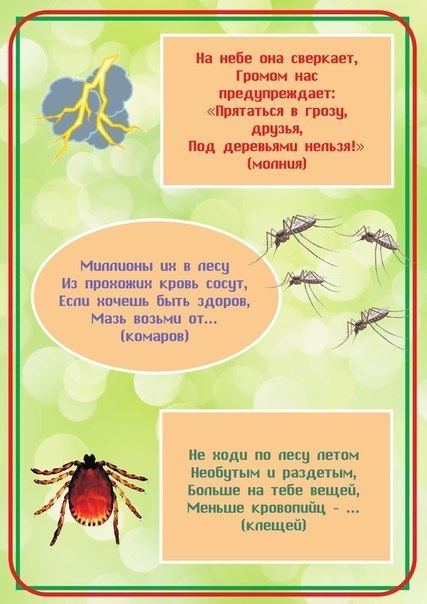 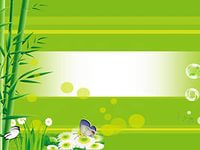 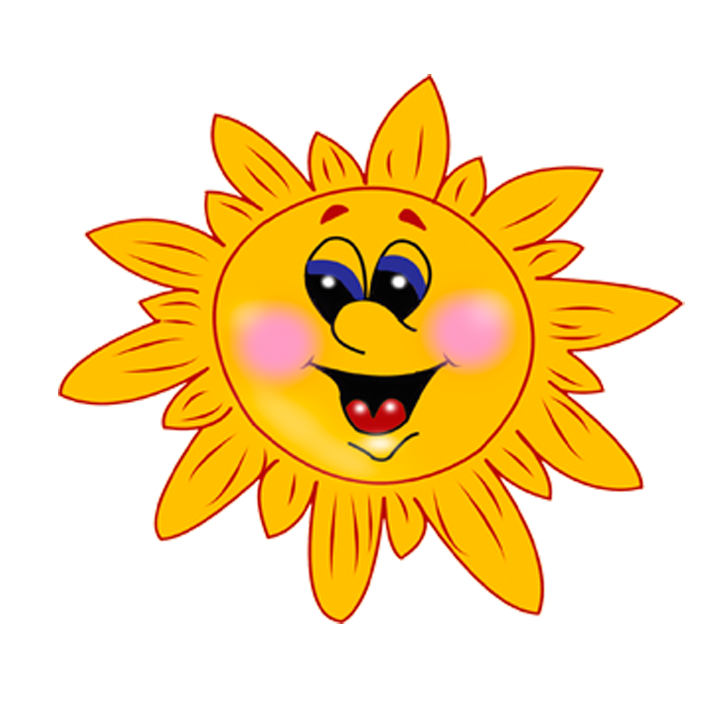 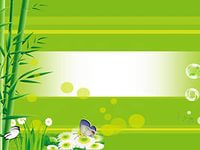 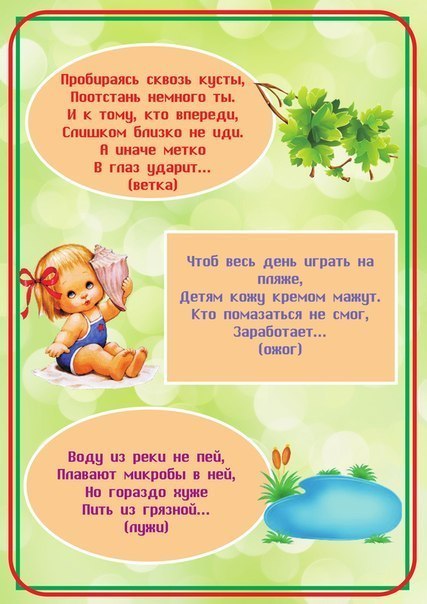 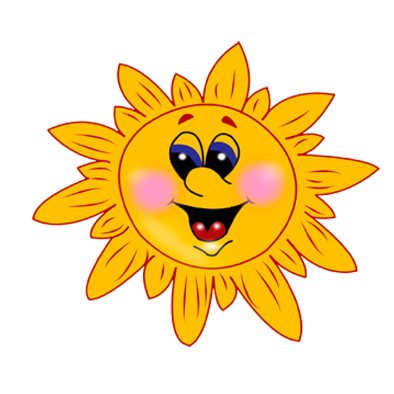 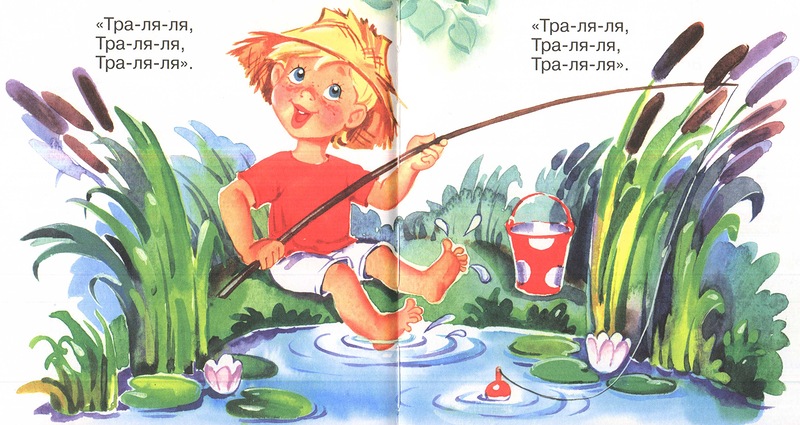 КОНЕЦ